Intervention Library
Access
2
Accessing the Intervention Library
www.sde.ok.gov/okmtss


Or www.sde.ok.gov > search site > OKMTSS
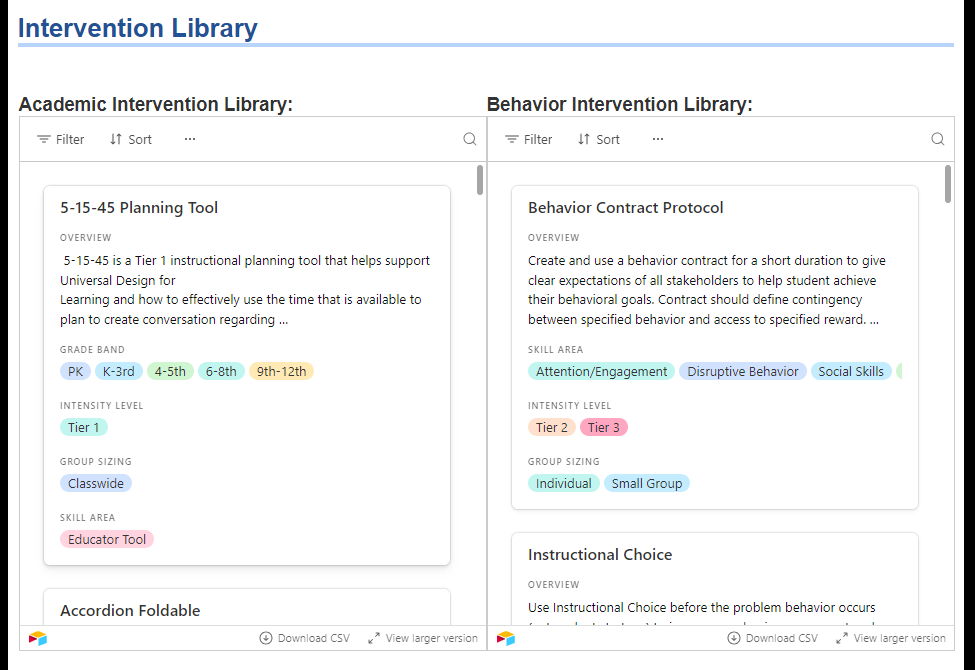 3
Academic and Behavior Intervention
View larger version opens a new window
4
Filter Feature
+ Add condition
Where “Field” contains “value”
5
Grade Band
The grade band provided on the intervention protocol considers the following: 
The Oklahoma Academic Standards grade level for that skill. 
The protocol’s task and how that relates developmentally for student’s ages in expected grades.
Behavior grade bands are not provided because the selection should consider the protocol’s skill area and task more than the age/grade of the skill.
6
Intensity Level
The Tiered recommendations are provided as guidance. It is up to the team to determine the intensity choices best for the student’s needs.
The National Center for Intensive Intervention defines intervention intensity with a framework of seven components:
1. Strength
2. Dosage
3. Alignment
4. Attention to transfer
5. Comprehensiveness
6. Academic/Behavioral Support
7. Individualization
7
Group Size
The group sizes indicated are:
Whole group
Small group
Individual
It is up to the team to determine what the group size is needed to ensure effective dosage. 
Some protocols lend themselves to need to be done in a small group, but others are able to be done with the whole class and with individual students.
When considering group size, consider the targeted skill and the students that can/need to participate in the intervention.
8
Skill Areas
Behavior Areas
Disruptive Behavior
Social Skills
Attention/Engagement
Executive Function
Self-Regulation
Compliance
Literacy Areas
Educator Tool
Comprehension
Fluency
Phonemic Awareness
Phonics
Vocabulary
Spelling
Written Expression
Math Areas
Algebra and Algebraic Thinking
Computation Fluency
Early Numeracy
Geometry
Measurement
Numbers and Operations
Data
9
Lesson Plan
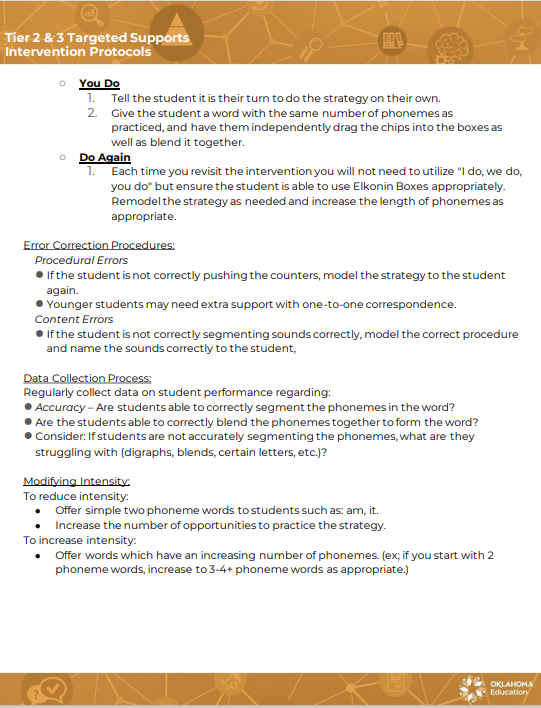 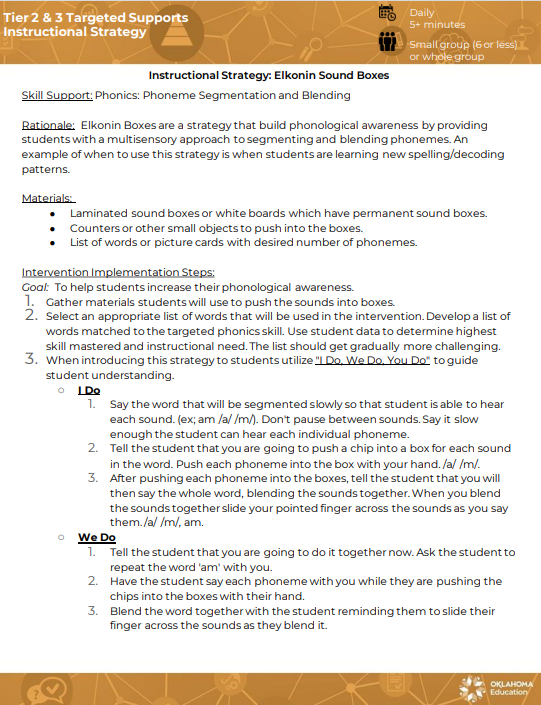 The protocol contains:
Skill support- the target skill the protocol is designed to target.
Rationale- the support for this protocol’s actions to target the skill defined. 
Materials- anything needed for the intervention. 
Intervention implementation steps- protocol steps in order.
Error correction procedures- how to correct the student’s errors.
Data collection- data needed to determine if the protocol is effective.
Modifying intensity- some suggestion for intensity adjustments
10
Fidelity Check
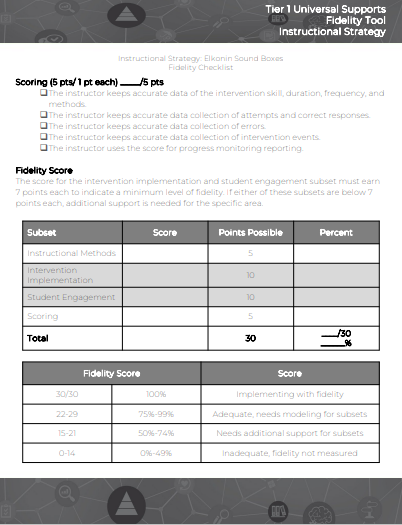 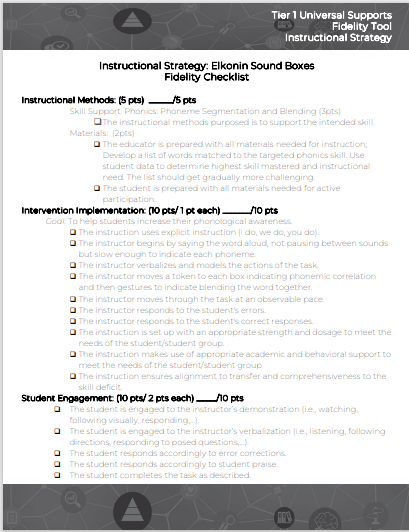 The fidelity check supports calculation of the attention to the protocol:
Instructional methods
Intervention implementation
Student engagement
Scoring/Data collection
The team can then use the fidelity score to support additional next steps. 
It is up to the team to determine if ‘cusp’ scores are valid and reliable or if the intervention will need adjustment.
11
District Usage
This tool is available for anyone to use at anytime. However, districts can streamline their decision rules with this tool to support them.
The district could select a series of 3-5 protocols for each skill area and determine the process for the usage of those protocols.
For example, the LEA would determine which skills would be used intentionally at Tier 1 for any Tier 1+ needs to differentiate for students. Then, they would determine which series of interventions are in the ‘targeted’ or Tier 2 set. Intensity determinations will be based on the student need and the team’s determination. If a student needs a more intense intervention, then they will move to the Tier 3 set.
12
Site Usage
Perhaps an LEA has multiple sites that need different levels of support. The district may pull together a list of what resources are in each Tier, but sites may need to adjust based on their data. 
This determination must be in alignment with the district, as a student moves from school to school it may be important to note that areas were adjusted.
13
Educator Usage
If an LEA or site has not made procedures on how to use these protocols, an educator can still use these to support the following: 
Tier 1, class-wide instructional practice
Tier 1, small group instructional practice
Literacy and math center instructional methods
Tier 2 and 3, intervention practice with consideration of district/site requirements for intervention provision
14
Frequently Asked Questions
The list is so long, our teachers will get overwhelmed. How can we use this tool when our teachers will have a hard time selecting the intervention?
The filter tool helps to narrow the list to the targeted grade and skill. 
The site and LEA should consider determining the specific Tiered placements for the protocols the team wishes to use.
What level of training is required for these protocols? 
Some protocols can be taught to an educator through reading the steps, watching the linked videos (when possible), and using the resources (linked where possible). 
However, others may require more specialized training.
15